Převody jednotek obsahu
Výukový materiál pro 6.ročník
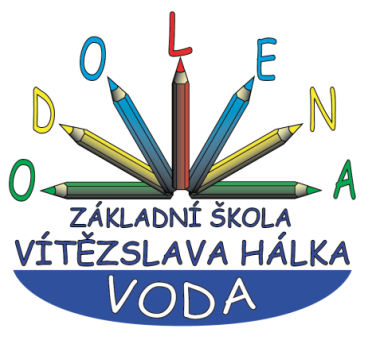 Autor materiálu: Mgr. Martin Holý     
Další šíření materiálu je možné pouze se souhlasem autora
Desetinná čísla – převody jednotek obsahu
.100
.100
.100
.100
.100
.100
:100
:100
:100
:100
:100
:100
Základní jednotka:
metr čtverečný – m2
Odvozené jednotky:
kilometr čtverečný - km2
decimetr čtverečný  - dm2
m2
ha
a
centimetr čtverečný - cm2
100 m
10 m
1 m
milimetr čtverečný - mm2
100 m
10 m
1 m
Vedlejší jednotky:
hektar – ha
ar – a
Vztah mezi jednotkami obsahu:
km2
ha
a
m2
dm2
cm2
mm2
Desetinná čísla – převody jednotek obsahu
.100
.100
.100
.100
.100
.100
:100
:100
:100
:100
:100
:100
km2
ha
ar
m2
dm2
cm2
mm2
5,3   m2 =           cm2
53000
,
0
0
0
.
100
00
Jednotka, na kterou převádíme, je menší, číselná hodnota bude větší – budeme tedy násobit.
Metr má centimetrů 100
Metr čtverečný má tedy centimetrů čtverečných 10 000 a proto budeme násobit deseti tisíci
Násobení deseti tisíci znamená posunutí čárky o čtyři místa doprava.
Desetinná čísla – převody jednotek obsahu
.100
.100
.100
.100
.100
.100
:100
:100
:100
:100
:100
:100
km2
ha
ar
m2
dm2
cm2
mm2
5,3 m2 =                  km2
0,0000053
0
0
0
,
0
0
0
:
1000000
Jednotka, na kterou převádíme, je větší, číselná hodnota tedy bude menší – budeme tedy dělit.
Kilometr má metrů tisíc 1000.
Kilometr čtverečný má tedy metrů čtverečných 1 000 000 a proto budeme dělit milionem
Dělení milionem znamená posunutí desetinné čárky o šest míst doleva.
Desetinná čísla – převody jednotek obsahu
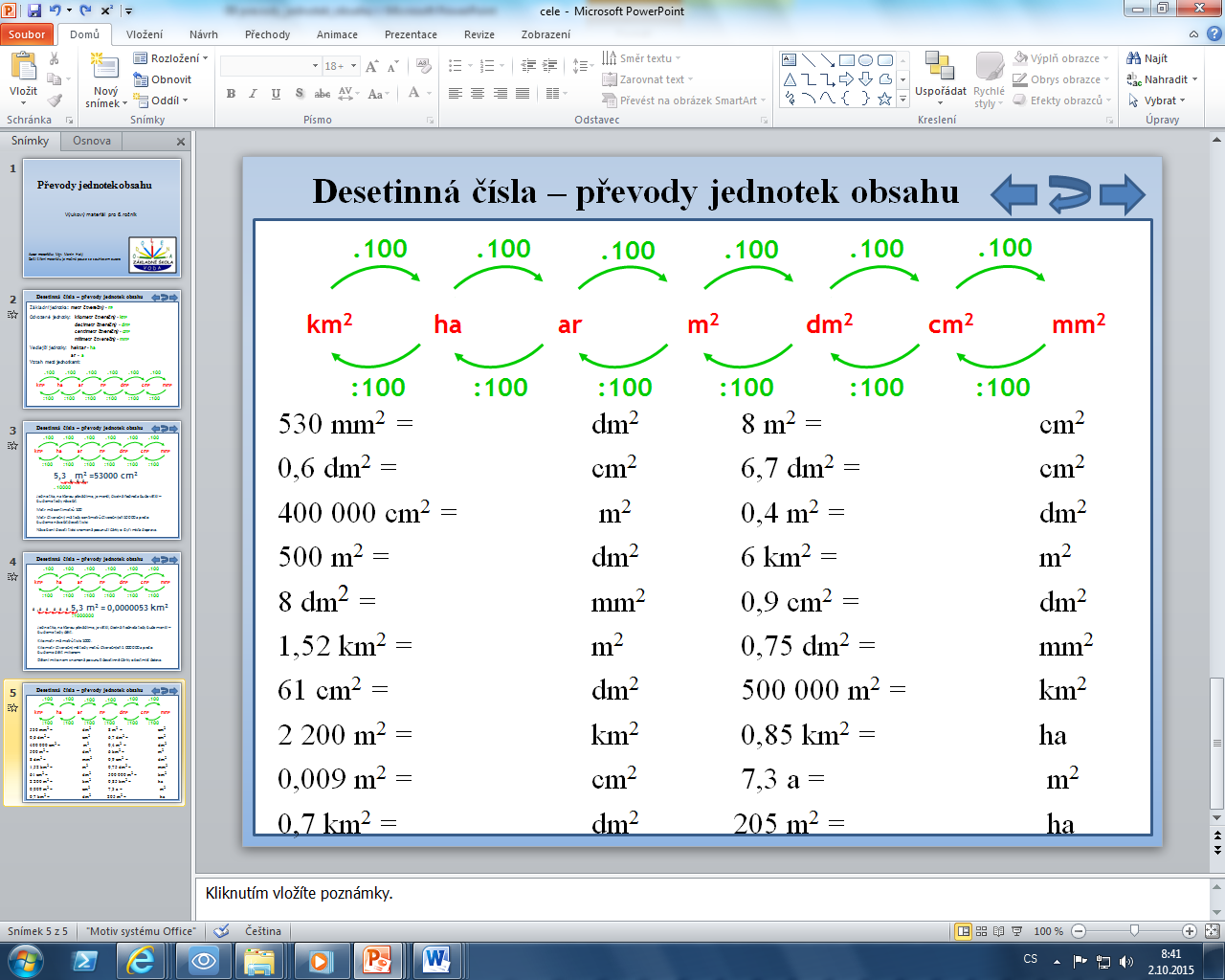 Př. Převeďte
. 10 000
: 100
430 mm2 =	     cm2
0,7 m2 =	                dm2
30 000 cm2 =	     m2
450 dm2 =	     cm2
0,7 dm2 =               mm2
4,2 dm2 =                  mm2
6,7 ha =		         m2
0,4 m2 =		         dm2
0,007 km2 =	         m2
0,9 cm2 =		        dm2
42 000
4,3
. 10 000
. 100
70
67 000
. 100
: 10 000
40
3
. 1 000 000
. 100
7 000
45 000
. 10 000
: 100
0,009
7000
Desetinná čísla – převody jednotek obsahu
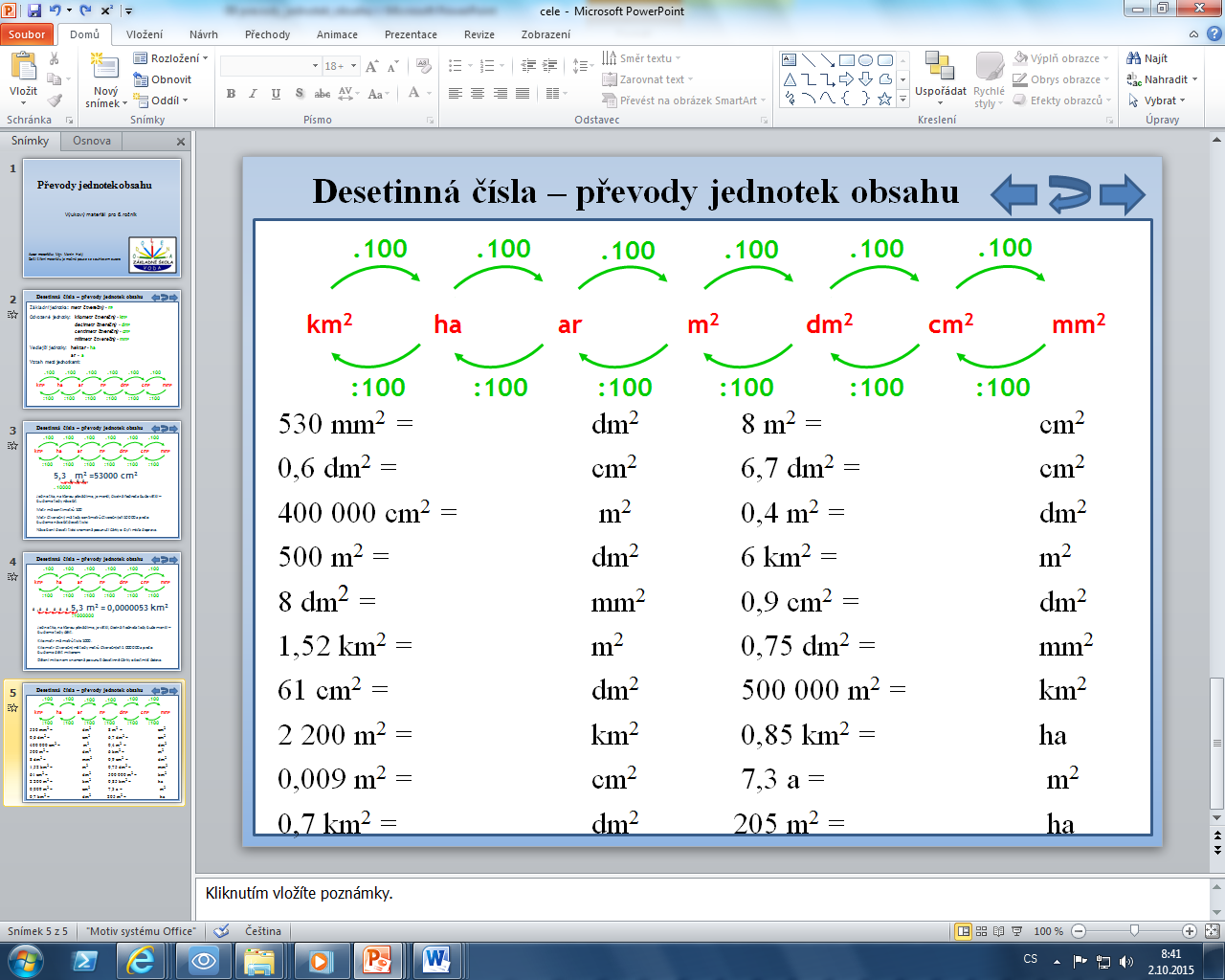 1) Převeďte
: 10 000
. 1 000 000
f) 1,52 km2 =	            m2
g) 61 cm2 =		           dm2
h) 2 200 m2 = 	           km2
i) 0,009 m2 =	                      cm2
j) 0,17 dm2 =	          cm2
a) 530 mm2 =	      dm2
b) 0,6 dm2 =	                 cm2
c) 400 000 cm2 =	      m2
d) 500 m2 =		     dm2
e) 8 dm2 =	                mm2
1 520 000
0,053
: 100
. 100
0,61
60
: 10 000
: 1 000 000
0,0022
40
. 100
. 10 000
50 000
90
. 10 000
. 100
17
80 000
Desetinná čísla – převody jednotek obsahu
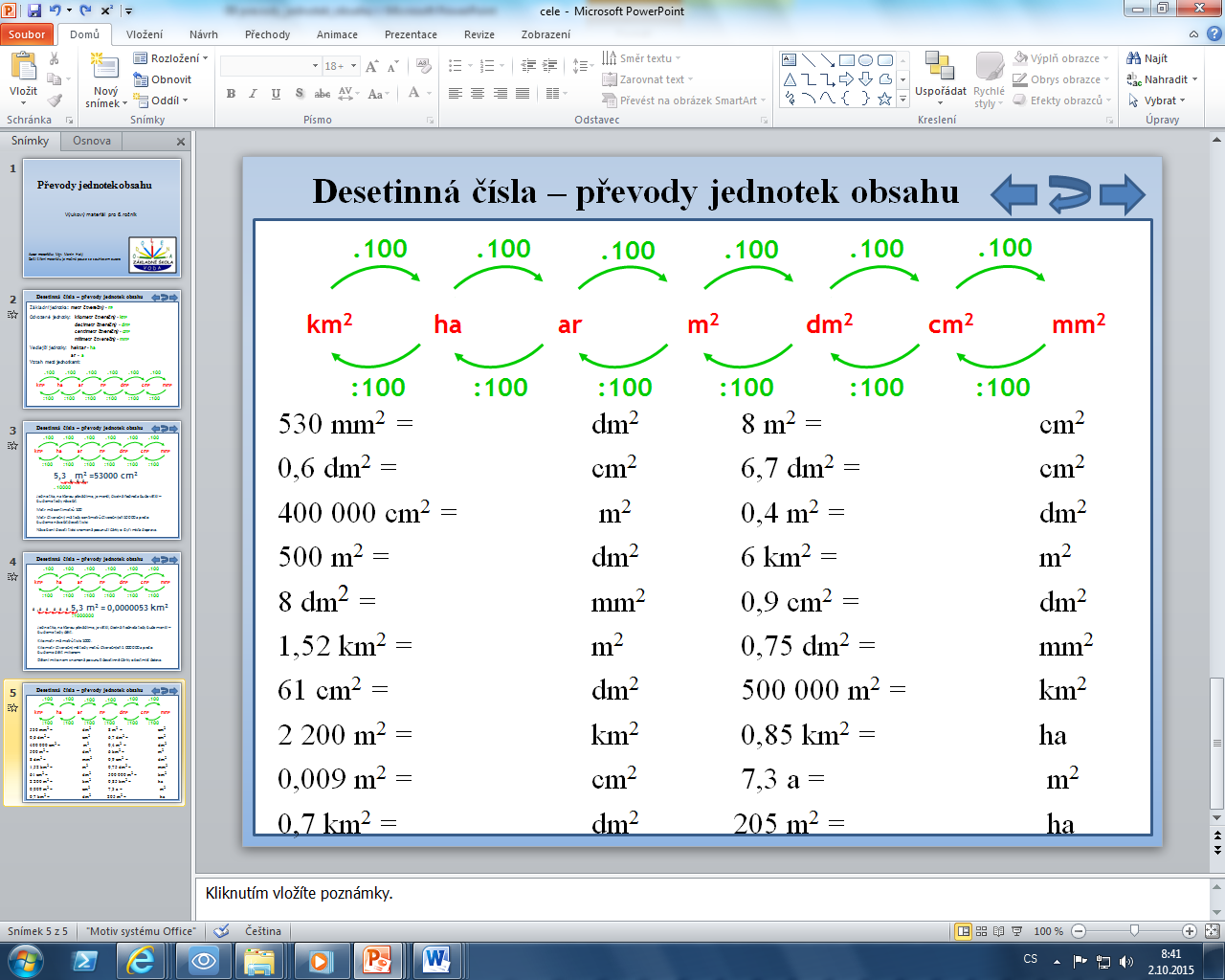 2) Převeďte
a) 8 m2 =	                   cm2
b) 6,7 dm2 =	                  cm2
c) 0,4 m2 =		       dm2
d) 6 km2 = 		       m2
e) 0,9 cm2 =  	       m2
80 000
f) 0,75 dm2 =	       mm2
g) 500 000 m2 =  	        km2
h) 0,85 km2 =	         ha
i) 7,3 a =	                    m2
j) 205 m2 =	                    ha
7 500
0,5
670
85
40
6 000 000
730
0,0205
0,00009
Desetinná čísla – převody jednotek obsahu
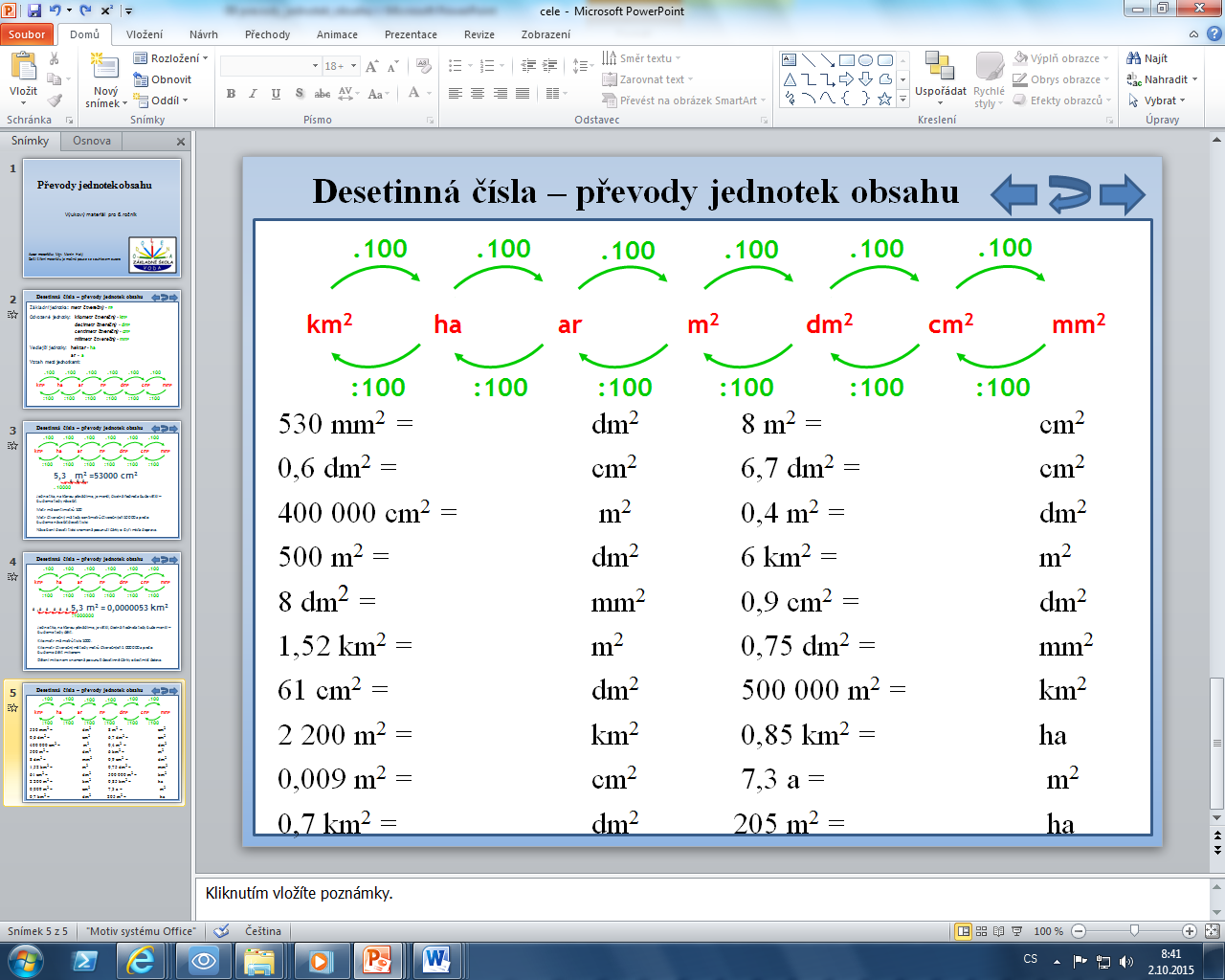 3) Převeďte
0,62
1 200 000
a) 62 cm2 =	                 dm2
b) 0,09 dm2 =	      mm2
c) 80 000 m2 =	       ha
d) 0,035 km2 =	       a
e) 0,2 dm2 =	                 mm2
f) 1,2 km2 =		          m2
g) 560 mm2 =	        dm2
h) 220 m2 = 	                   a
i) 0,009 m2 =	                   mm2
j) 0,2 m2 =	  	        cm2
900
0,056
2,2
8
350
9 000
2 000
2000
Desetinná čísla – převody jednotek obsahu
4) Převeďte
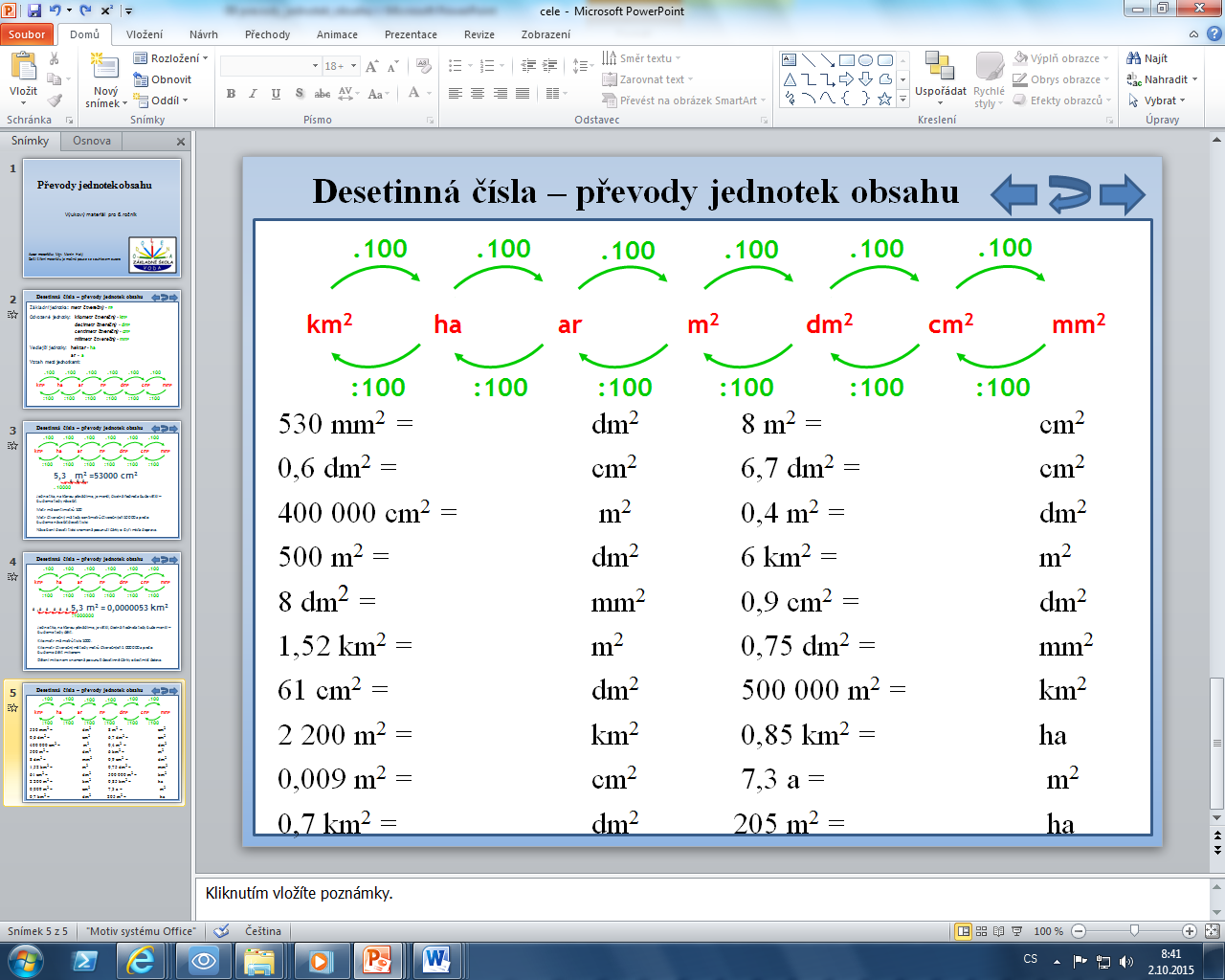 a) 8 km2 =	                      ha
b) 5,3 dm2 =		         cm2
c) 0,04 dm2 =	         cm2
d) 0,6 ha =		        m2
e) 0,5 cm2 =		        dm2
800
f) 8,5 dm2 =	                  mm2
g) 1 500 000 m2 =  	        km2
h) 8,5 ha =		        a
i) 1400 a =	                   km2
j) 200 a =                         ha
85 000
1,5
530
4
850
0,14
6 000
2
0,005
Desetinná čísla – převody jednotek obsahu
5) Nalezněte a opravte chyby:
8,5 cm2 = 850 mm2
90 m2 = 9 000 dm2
12 ha = 120 000 m2
79 000 mm2 = 790 dm2
3,5 km2 = 350 ha
0,3 m2 = 30cm2
0,46 dm2 = 46 cm2 
0,006 ha = 0,6 a
3,4 dm2 = 340 cm2 
1 850 cm2 = 1,85 dm2
0,042 m2 = 4 200 cm2
70 a = 7 000 m2
0,52 cm2 = 52 mm2
0,03 km2 = 300 m2 
63 dm2 = 6 300 cm2
0,009 dm2 = 90 mm2
18,5
420
7,9
3 000
30 000
Desetinná čísla – převody jednotek obsahu
6) Převeďte:
a) 530 mm2 = 		dm2
b) 0,6 dm2 = 		cm2
c) 400 000 cm2 = 	       m2
d) 500 m2 = 	       	dm2
e) 8 dm2 = 	       	mm2
f) 1,52 km2 = 		    m2
g) 61 cm2 = 	       	dm2
h) 2 200 m2 = 	       	km2
i) 0,009 m2 = 	          	cm2
j) 0,7 km2 = 		     dm2
0,053
 60
        40
50 000
80 000
 1 520 000
0,61	        	
   0,0022	
  90	
70 000 000
k) 8 m2 = 	            cm2
l) 6,7 dm2 = 	            cm2
m) 0,4 m2 = 	            dm2
n) 6 km2 = 		m2
o) 0,9 cm2 = 	 	dm2
p) 0,75 dm2 = 	 	mm2
q) 500 000 m2 = 	 km2
r) 0,85 km2 = 		ha
s) 7,3 a = 		m2
t) 205 m2 = 		ha
80 000	
   670	
  40	
6 000 000
   0,009	
     7 500	
         0,5 	
     85
730
 0,0205
Desetinná čísla – převody jednotek obsahu
7) Převeďte:
a) 62 cm2 =  	     	dm2
b) 0,09 dm2 = 	     	mm2
c) 80 000 m2 = 	ha
d) 0,035 km2 = 	     a
e) 0,2 dm2 = 	     	mm2
f) 1,2km2 = 	     	m2
g) 560 mm2 = 	     	dm2
h) 220 m2 = 		a
i) 0,009 m2 = 	     	mm2
j) 0,2 m2 = 	     	cm2
0,62	
    900	
     8
     350	
 2000	
1200000	
    0,056	
2,2
   9000	
2000
k) 8 km2 = 	    	ha
l) 5,3 dm2 = 	    	cm2
m) 0,04 dm2 = 	    cm2
n) 0,6 ha = 	    	m2
o) 0,5 cm2 = 	    	    dm2
p) 8,5 dm2 = 		    mm2
q) 1 500 000 m2 = 	    km2
r) 8,5 ha = 	    	    a
s) 1400 a = 		km2
t) 200 a = 		ha
800
 530	
    4	
6000	
 0,005	
 85000
          1,5
850	    	
0,14
2
Desetinná čísla – převody jednotek obsahu
8) Jaký obsah (povrch) má fotbalové hřiště dlouhé 100 m a široké 
    45 m? Výsledek uveďte v ha.


9) Kolik m2 je obsah čtverce se stranou 8 dm?  


10) Z pole o výměře 3,1 km2 bylo sklizeno obilí. Kolik tun obilí bylo
      sklizeno, jestliže hektarový výnos byl 5 t?


11) Kolik obdélníkových dlaždic s rozměry 40 x 25 cm bude potřeba
       vydláždění místnosti s rozměry 4 x 6 m?
S = a . b = 100 . 45 = 4 500 m2 = 0,45 ha
S = a . a = 8 . 8 = 64 dm2 = 0,64 m2
3,1 km2 = 310 ha         x = 310 . 5 = 1 550 t
S1 = 40 . 25 = 1 000 cm2       S2 = 4 . 6 = 24 m2 = 240 000 cm2     
x =  240 000 : 1 000 = 240 dlaždic
Desetinná čísla – převody jednotek obsahu
12) K osetí 1 m2 trávníku je potřeba 5 g travního semene. Kolik kg
       travního semene potřebujeme nakoupit k osetí školní zahrady s
       obsahem  0,02 km2?


13) Na dětském hřišti je šachovnice (8x8 polí). Obsah jednoho
       čtvercového pole šachovnice 10 000 cm2. 
       Jaký je v m2 obsah celé šachovnice?  


14) Na 1 m2 na pršelo za víkend 20 litrů vody. Kolik litrů vody napršelo
       na zahradu s obsahem 0,5 ha?
0,02 km2 = 20 000 m2
20 000 . 5 = 100 000 g = 100 kg
S64 = 64 . 1 = 64 m2
S1 = 10 000 cm2 = 1 m2
0,5 ha = 5 000 m2
x = 5 000 . 20 = 100 000 litrů vody